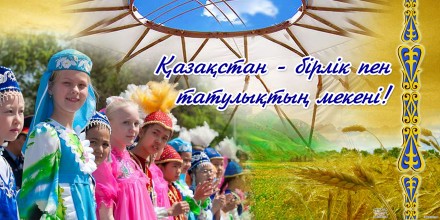 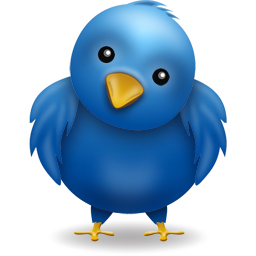 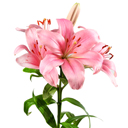 Бірлік пен келісім
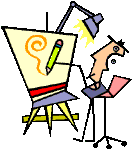 Сынып жетекші: Мүлкі Зәуре Әлімжанқызы
www.ZHARAR.com
Қазақстан
Қазақстан көп ұлтты мемлекет. 1-мамыр күнін ұлттар достығы күні деп тойлаймыз!
Бірлігіміз жарасып, дамыған мемлекет болу мақсатымыз!
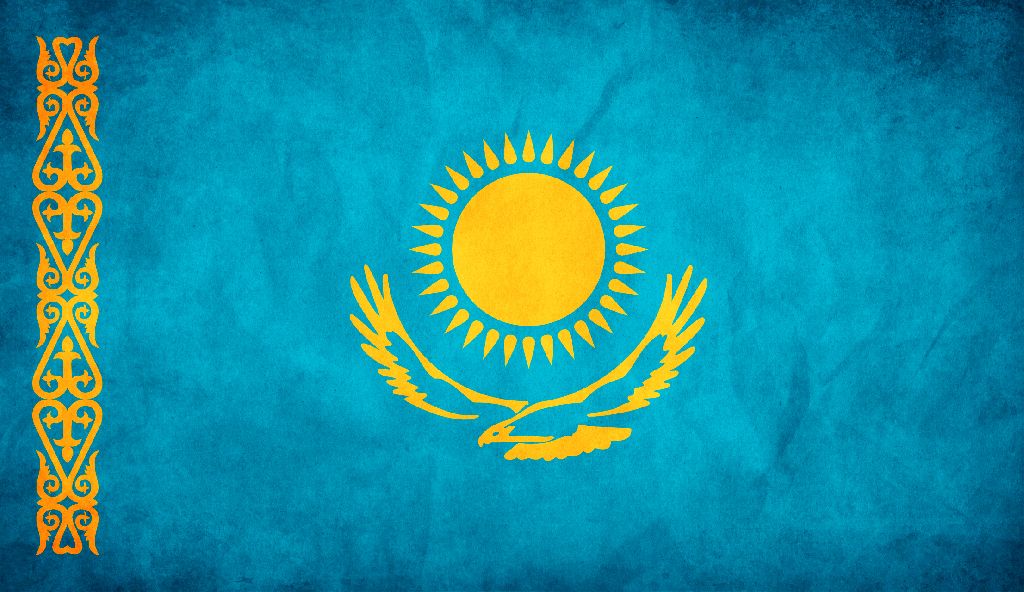 www.ZHARAR.com
Елімізде 130дан астам ұлт тұрады
www.ZHARAR.com
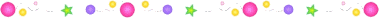 Қазақтар
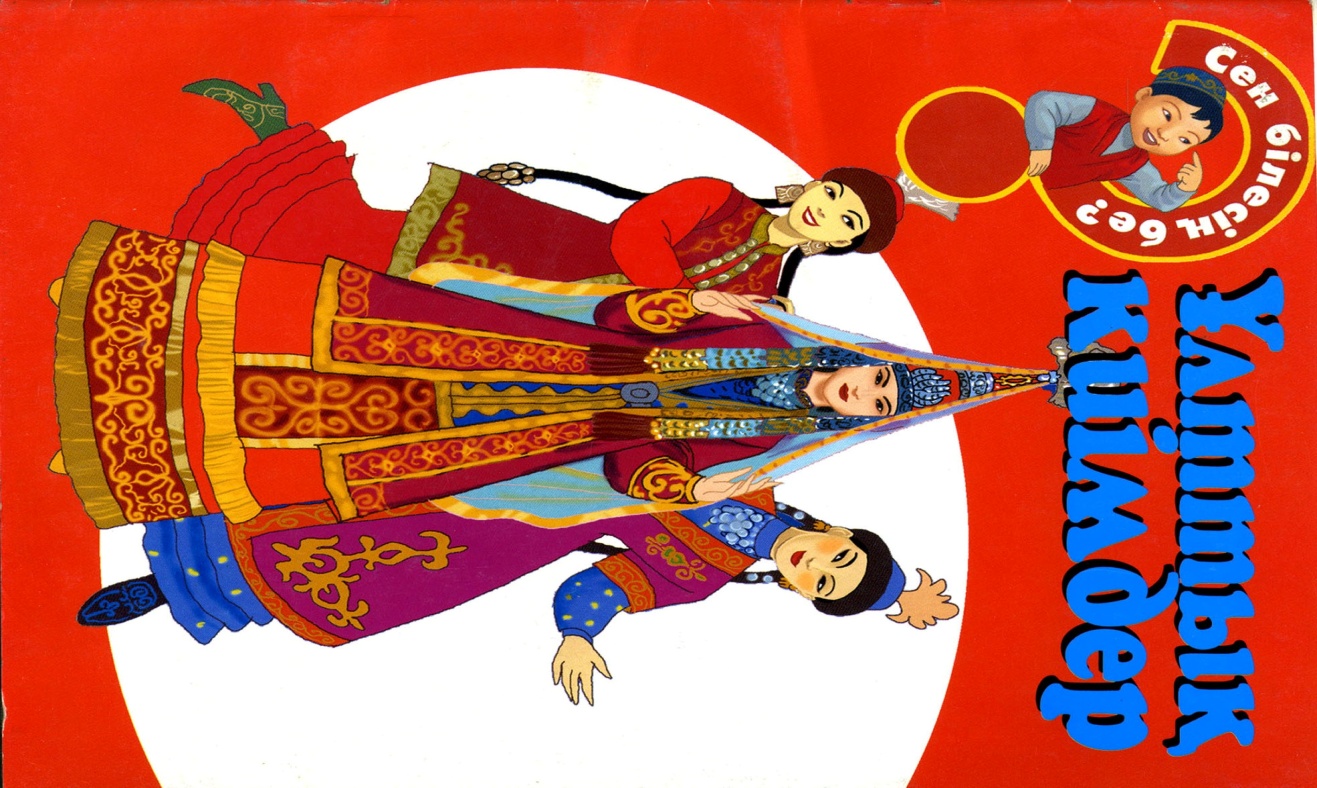 www.ZHARAR.com
Әзербайжан мен қытайлықтар
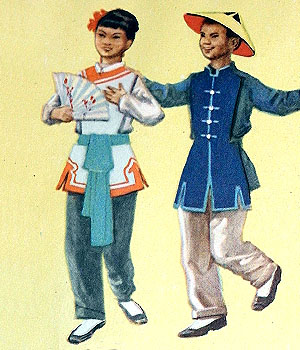 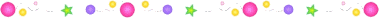 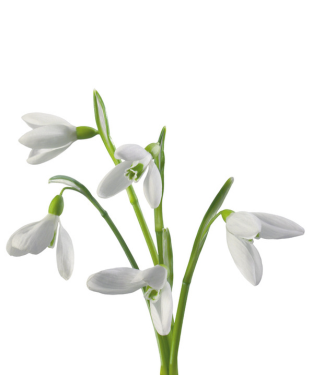 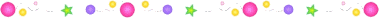 www.ZHARAR.com
Орыстар мен белорустар
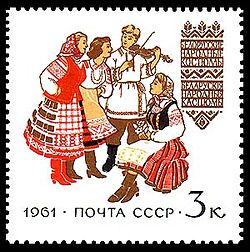 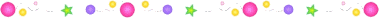 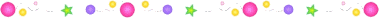 www.ZHARAR.com
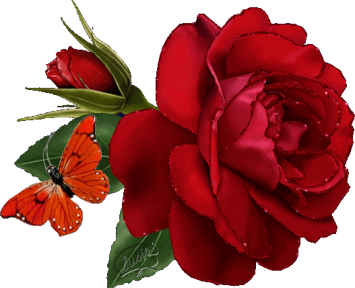 Кәріс, өзбек және қырғыздар
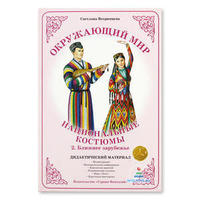 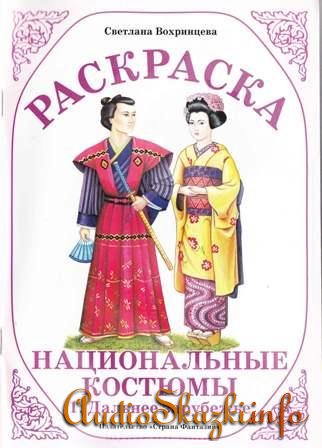 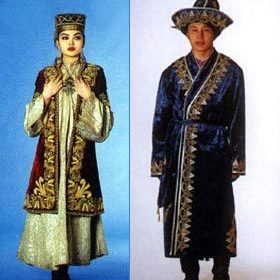 www.ZHARAR.com
Башқұрт, шешен, кавказдықтар
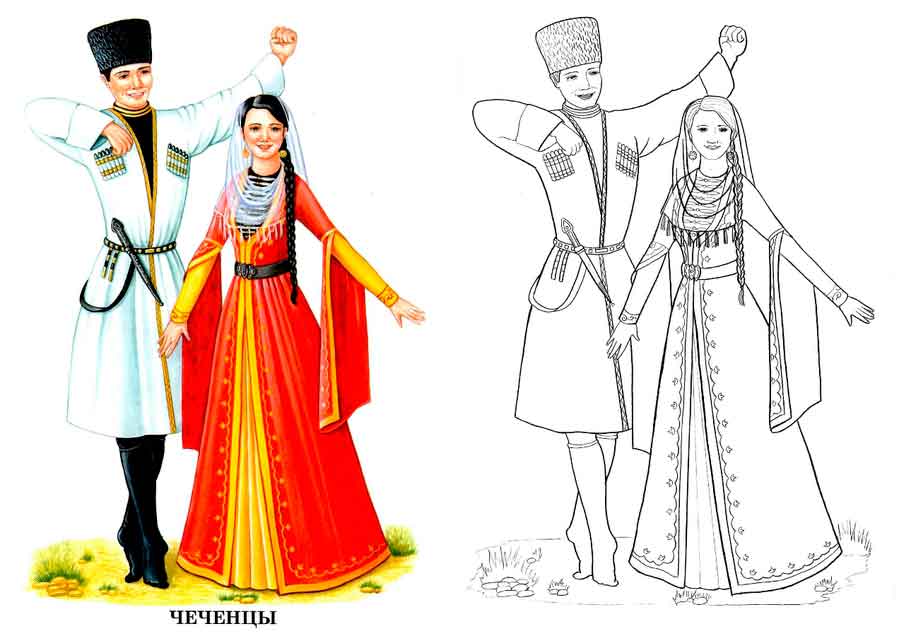 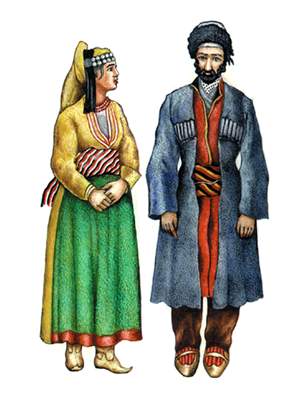 www.ZHARAR.com
«Ұлттық бас киімді табуға көмектес»
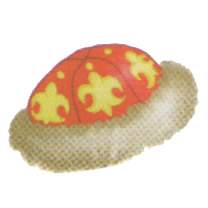 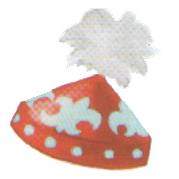 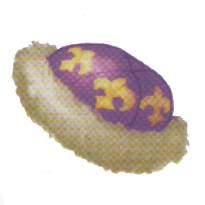 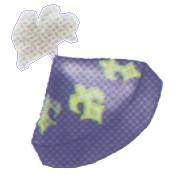 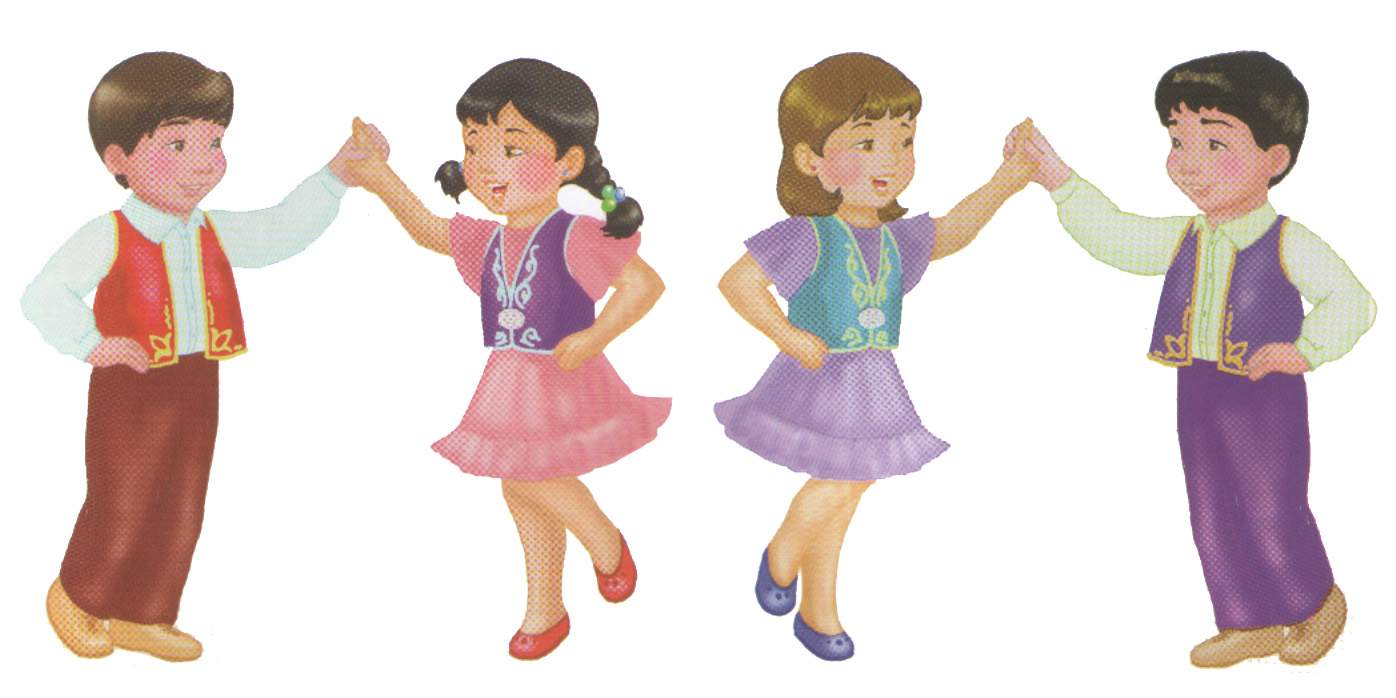 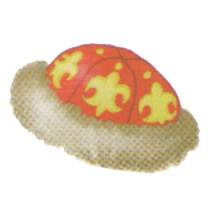 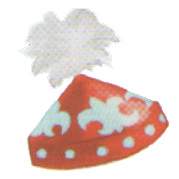 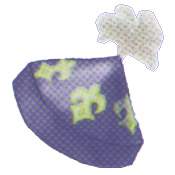 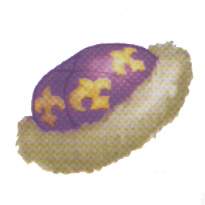 www.ZHARAR.com
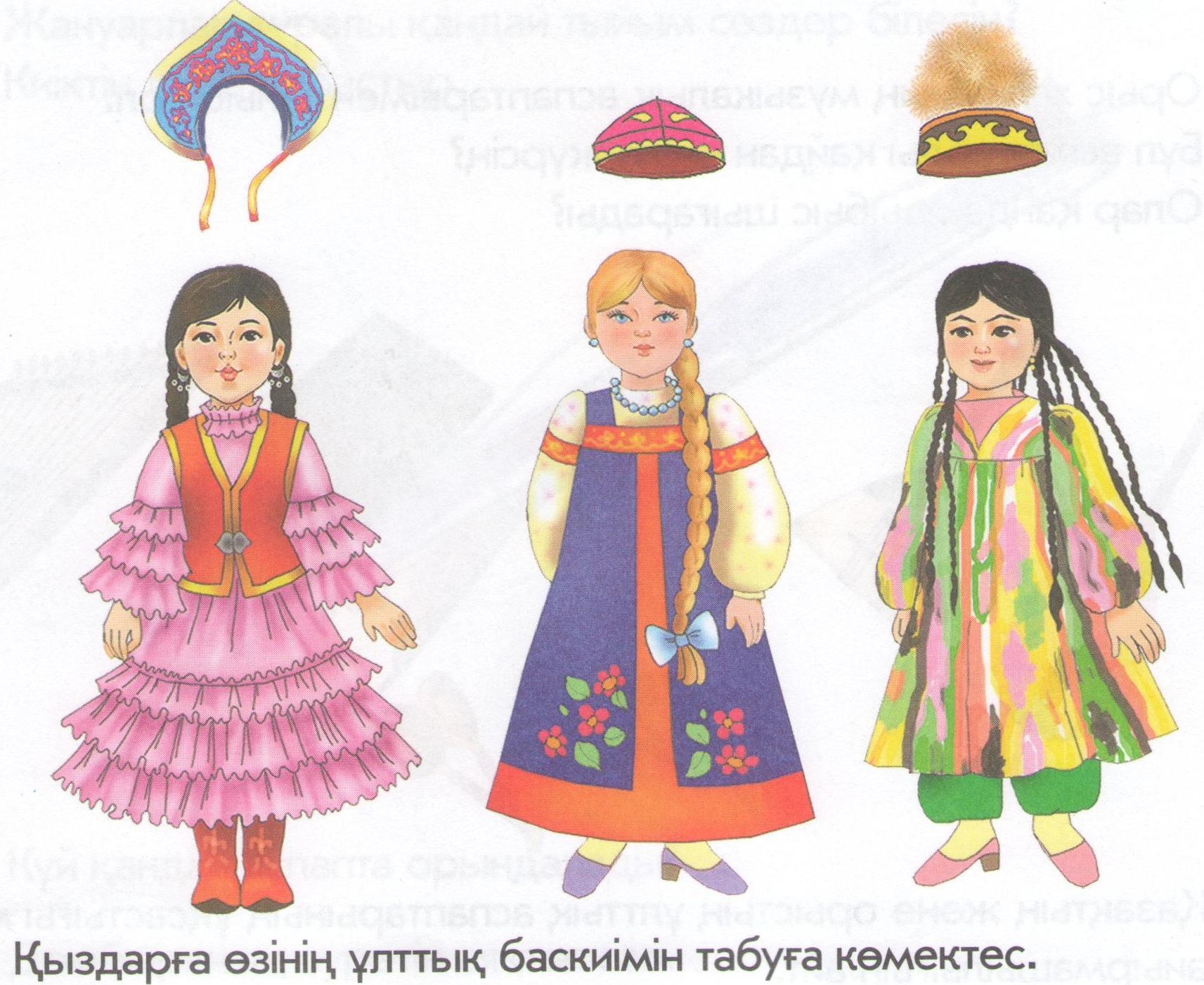 www.ZHARAR.com
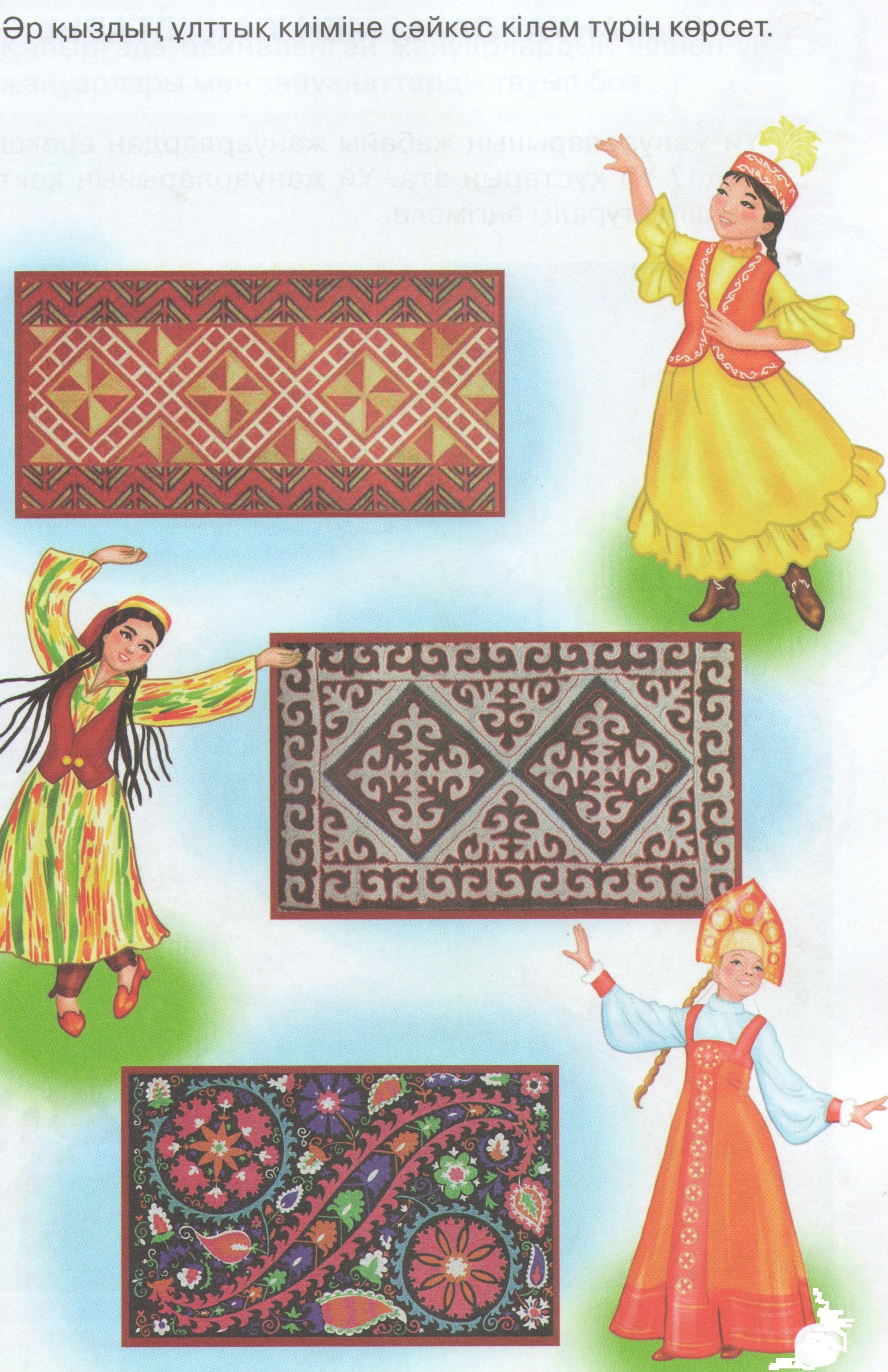 www.ZHARAR.com
Үй тапсырмасы:
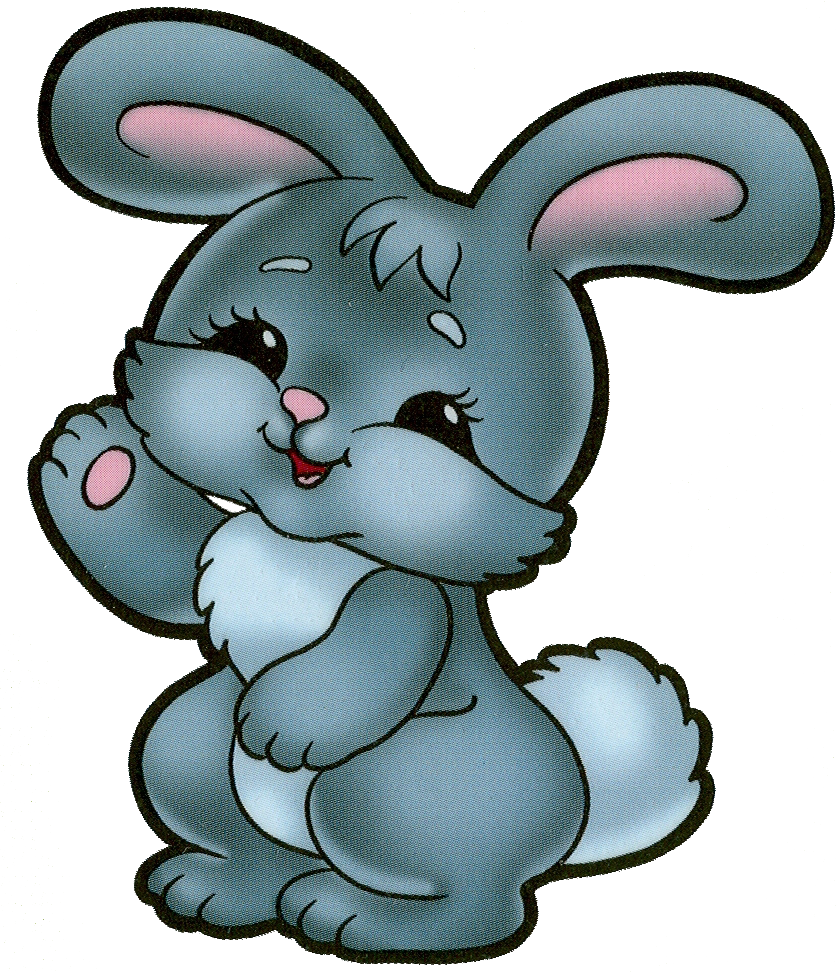 Сенің ауылында қандай ұлт-өкілдері тұрады? (Әңгіме жаз)
Ұлттар достығы тақырыбына сурет сал.
«Ақ көгершін» әнін жаттап ал.
www.ZHARAR.com
www.ZHARAR.com
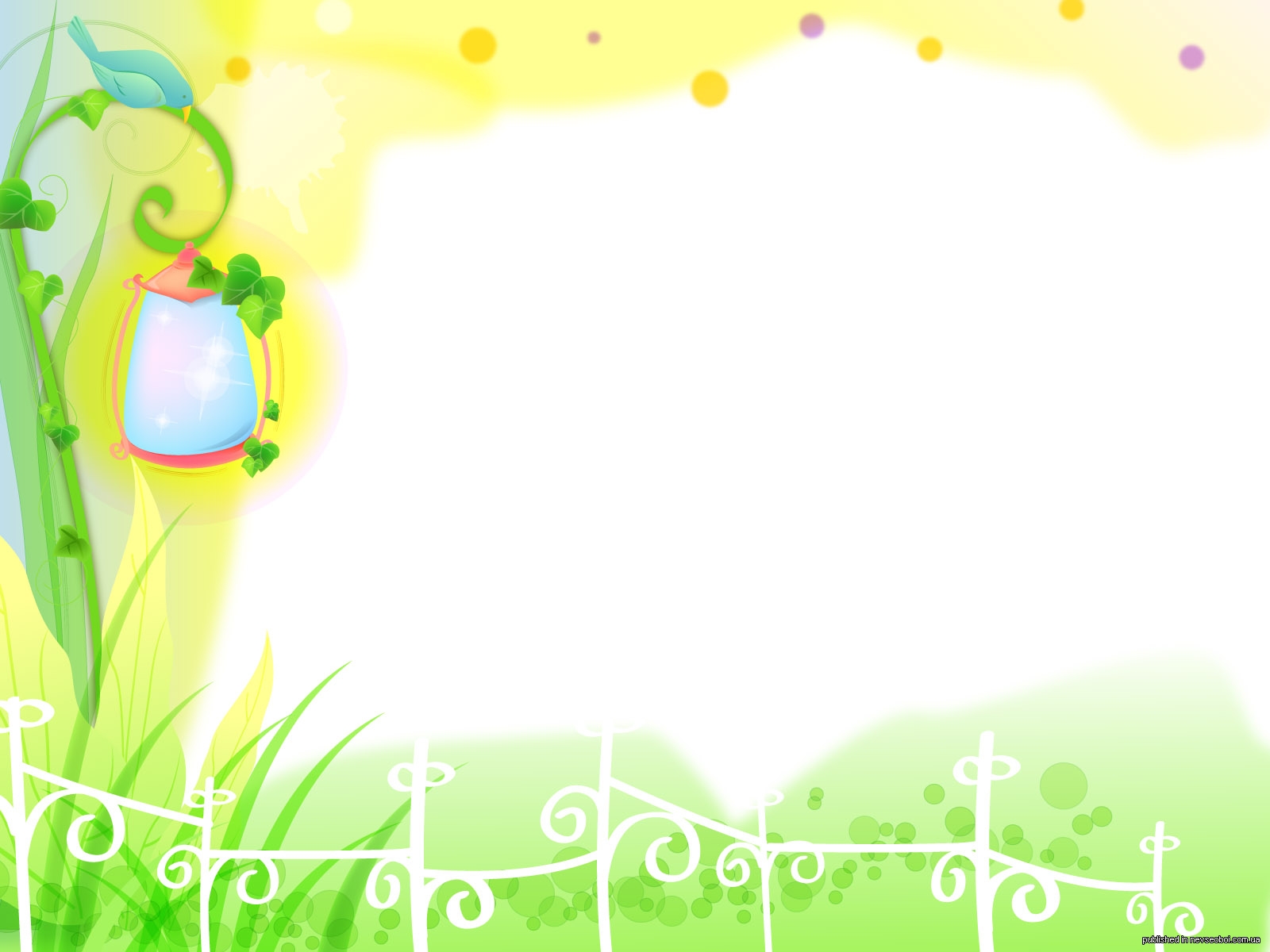 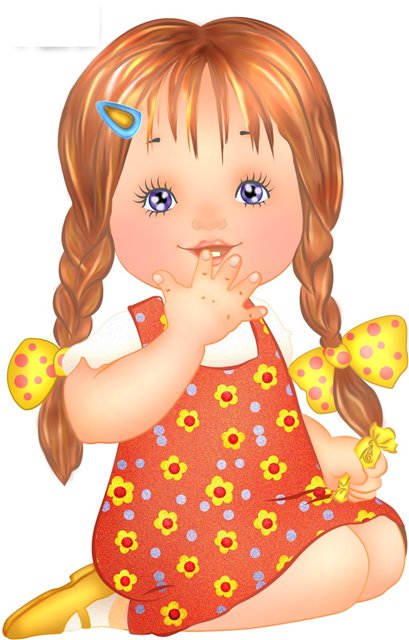 Назарларыңызға рахмет!
www.ZHARAR.com